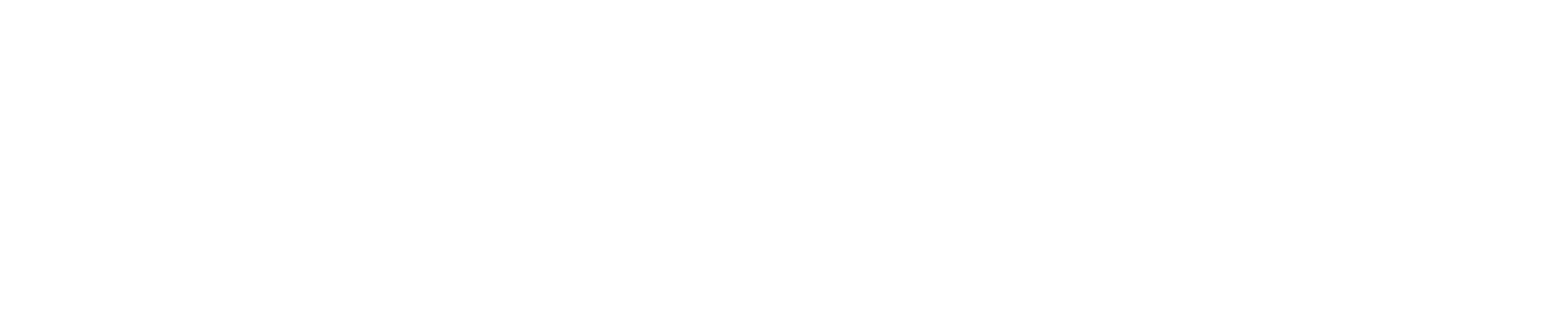 PerFectIT
Midway Design Review
December 11, 2017
Introducing team members
Andrew Sjogren
Maxwell Gerhardson
Sai Yarram
Nick Raymond
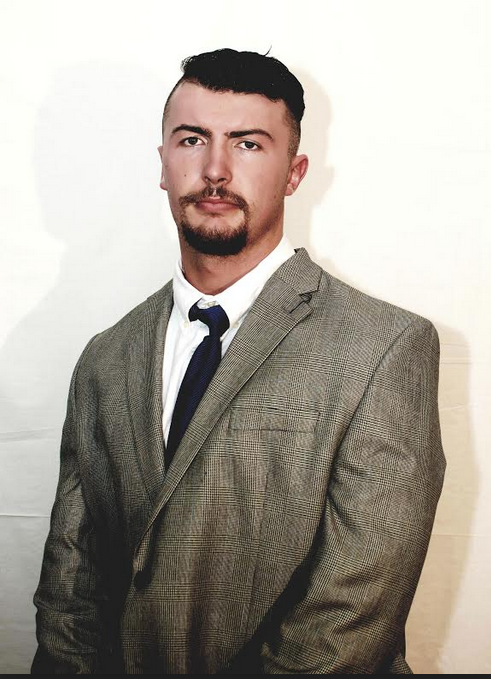 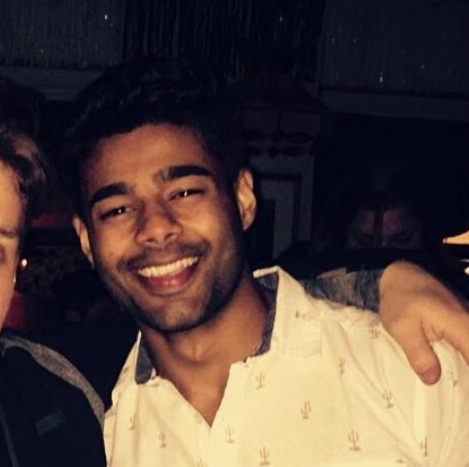 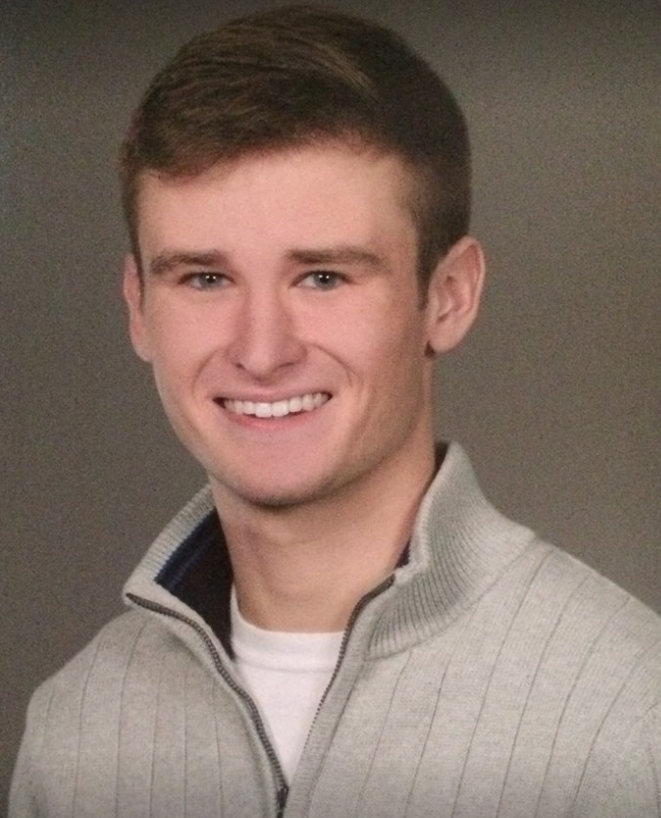 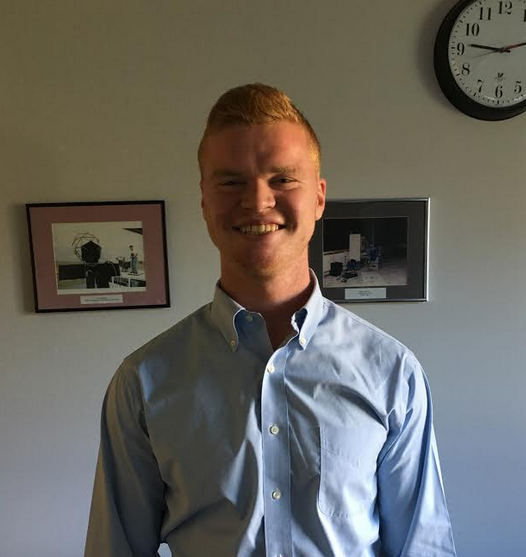 Injury prevention while exercising
Causes of Sports Injuries

Repetitive actions with poor form
Overtraining 
Misuse of Exercise machines 
Overlooking warm-up exercises

Current Prevention Methods

Personal trainers 
Online tutorials
Expensive Group Classes
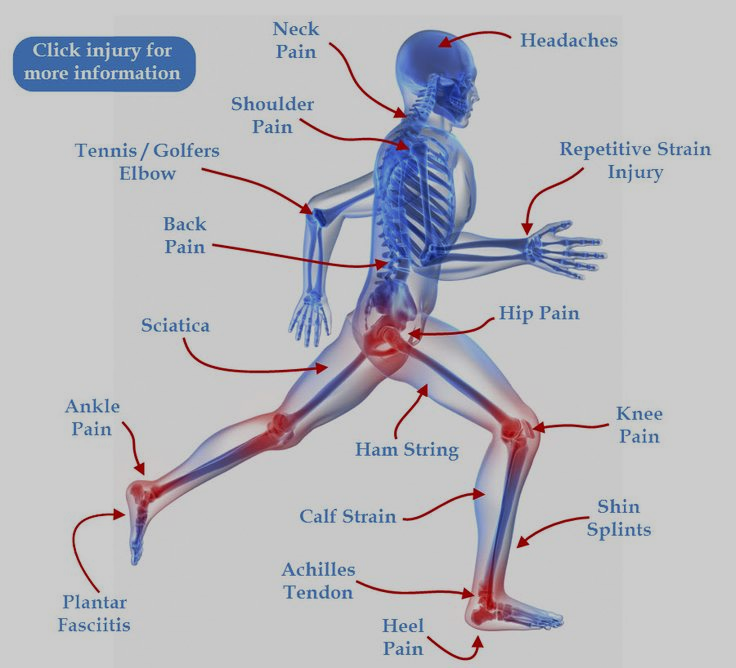 Our Solution: PerFectIT
A wearable monitoring system integrated with:
Pressure mapping insoles
Utilize pressure sensors to monitor a user’s balance during resistance exercise

Electromyogram (EMG) measuring knee braces
EMG sensors measure muscle strain at the quadriceps to ensure the user is driving through exercise with uniform force

Inertial Measuring Unit (IMU)
3-axis gyrometer and accelerometer measure imbalances in your center of gravity through your hips
Integrated into clip-on device (clip to weight-lifting belt or shorts)
Requirements Analysis: Specifications
Real-time monitoring and analysis of a person’s form while squatting
Use EMG to monitor the force attributed by each leg during the exercise
Measure the weight distribution and changes in the user’s center of gravity in real-time during resistance exercise
Foot pressure mapping
Inertial measuring unit (IMU)

Wearable technology
All hardware is built into a wearable device (knee brace, shoe insole, belt clip)
 Wirelessly communicate data to mobile application for analyses
 Low power consumption
Individual Responsibilities
Hardware Team 
Andrew Sjogren
Decision between FSR and Piezo Sensors
Implementation of chosen sensor into constructed foot insoles
Testing and calibration of foot insoles
PCB schematic design for foot insoles
Data collection
Maxwell Gerhardson
Design and implement AD8232 for EMG sensing into knee brace
PCB design for EMG sensing circuit
Implement 9DOF razor IMU
Software Team 
Sai Yarram
Server and Backend development and Implementation 
User Authentication, Data Storage/Retrieval Implementation
UI and Algorithm Development  
Nick Raymond
Hardware and Software Integration 
Implementation of Bluetooth 
Weight calibration analysis with FSR
UI and Algorithm Development
Proposed MDR Deliverables
Working foot sensors
Show expected readings on oscilloscope
Breadboard to be printed to the PCB
Decision between silver electrodes and textile cloth
Skeleton of Mobile User Interface 
Initial Page
Login/Signup 
Main Page
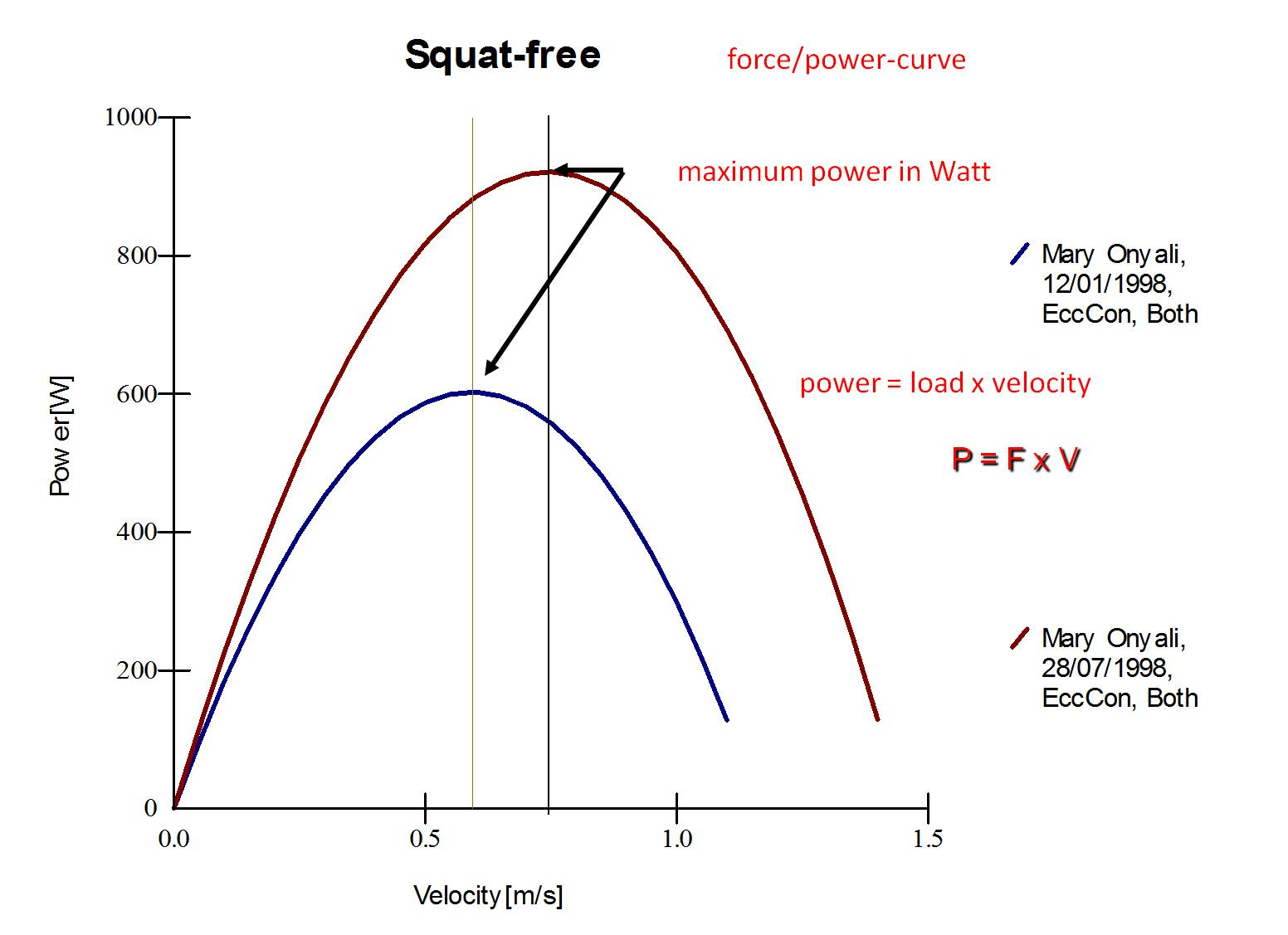 Previous Block Diagram
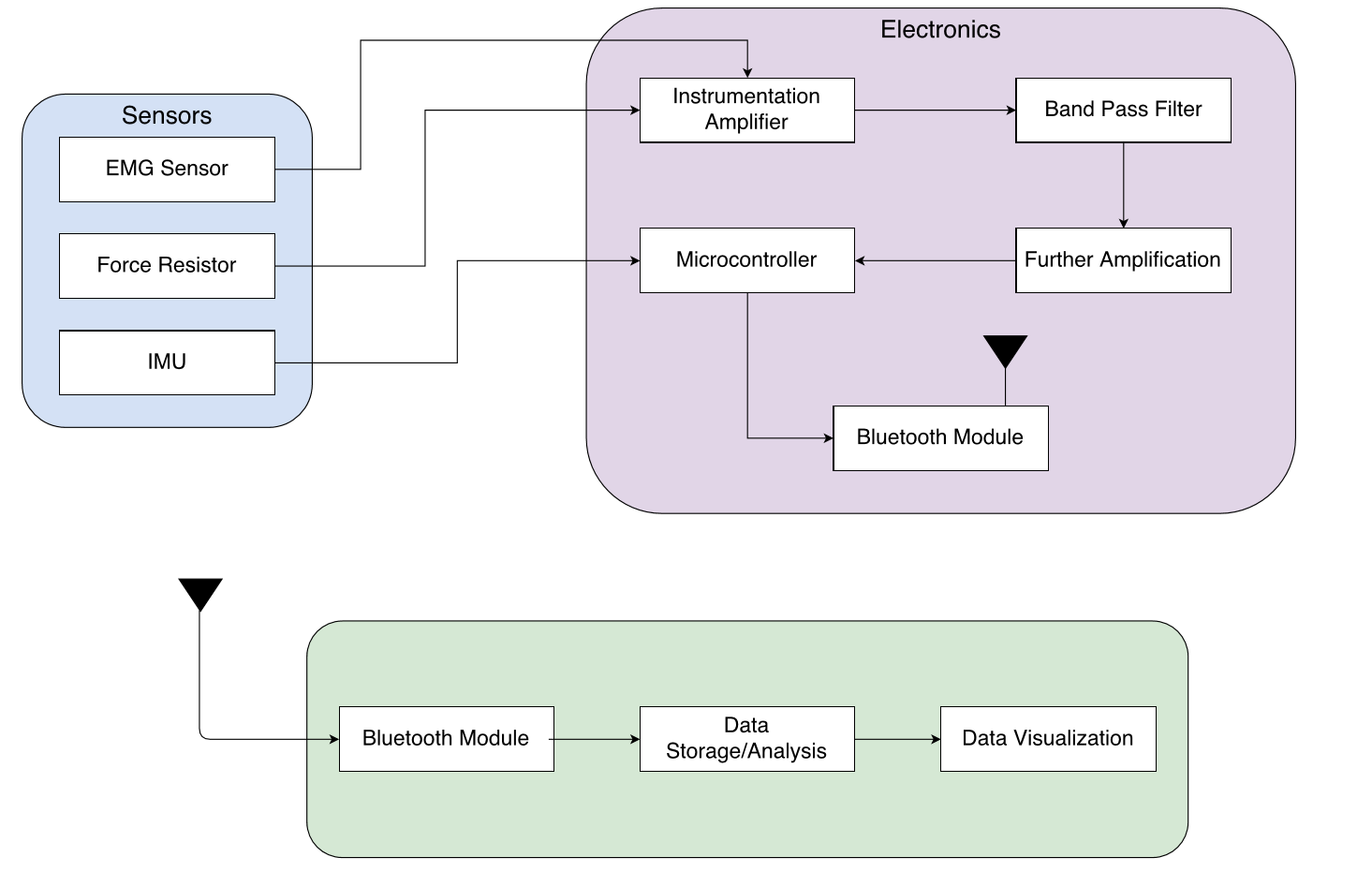 Revised Block Diagram
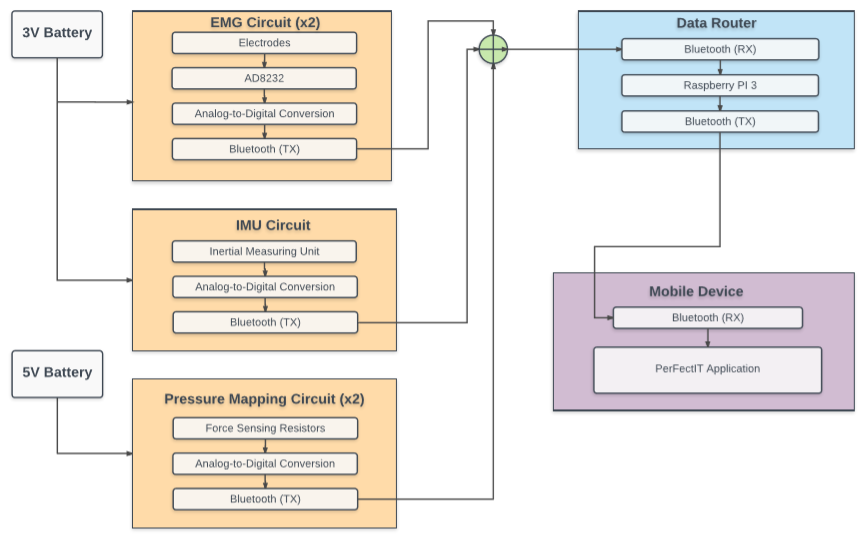 Sensors
EMG Sensors
Conductive fabric electrodes
Signal detection
Sewn into knee brace
Analog Devices AD8232 
Amplifier (~ 40dB of gain)
Filter (single-pole HPF @ 5Hz)
Sensors
Inertial Measuring Unit
SparkFun 9DoF Razor IMU MO
3-axis accelerometer
3-axis gyroscope
3-axis magnetometer
Integrated into clip on device
Clipped to weight lifting belt
Monitors the orientation of the user at the hips
This location acts as the users center of gravity
Foot Sensors
Force Sensing Resistors (FSR)
Detect pressure, squeezing, and weight
Changes resistive value depending on pressure
More expensive than piezo sensors, but more reliable
Still low cost
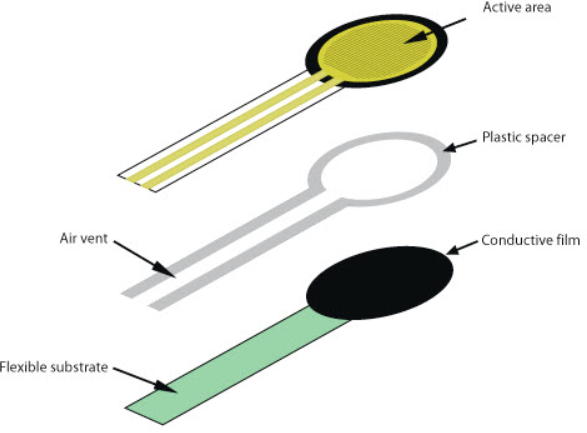 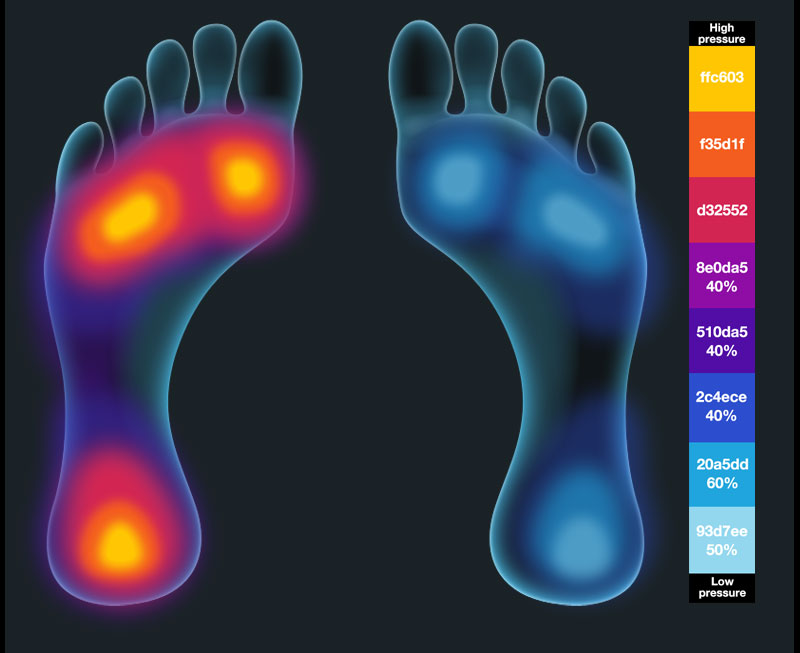 Foot Sensors
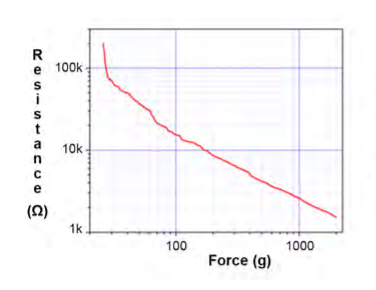 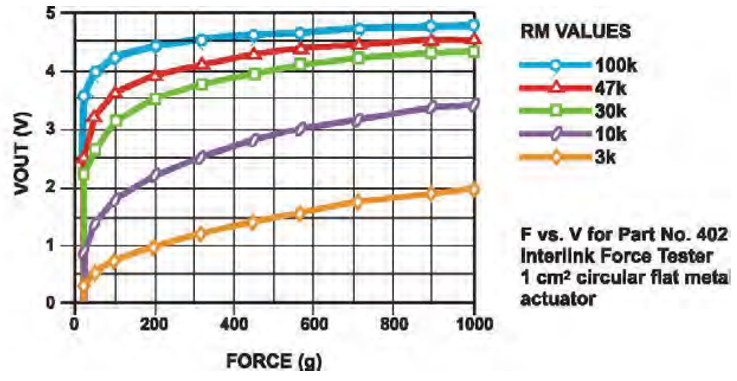 Foot Sensor Schematic (PCB Design)
5 V
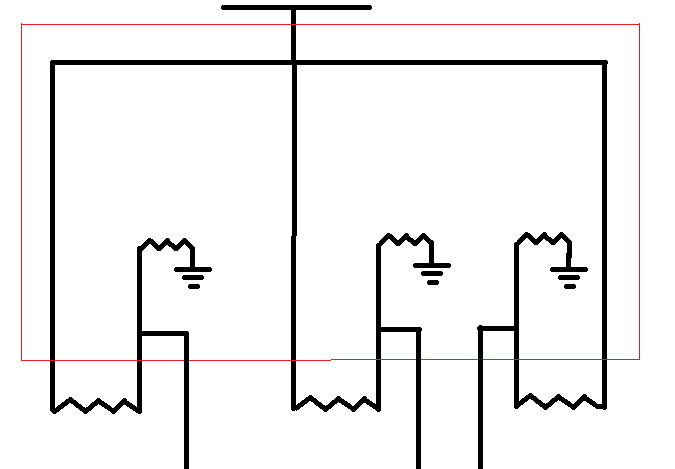 710
710
710
FSR
FSR
FSR
V1
V2
V3
Foot Sensors
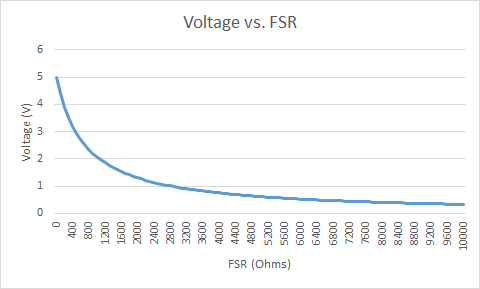 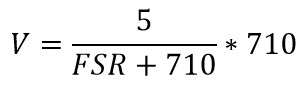 Raspberry Pi 3 Model B
Single board computer with Wireless LAN and BluetoothConnectivity (BLE)
40 pin GPIO
Micro SD Port
$35
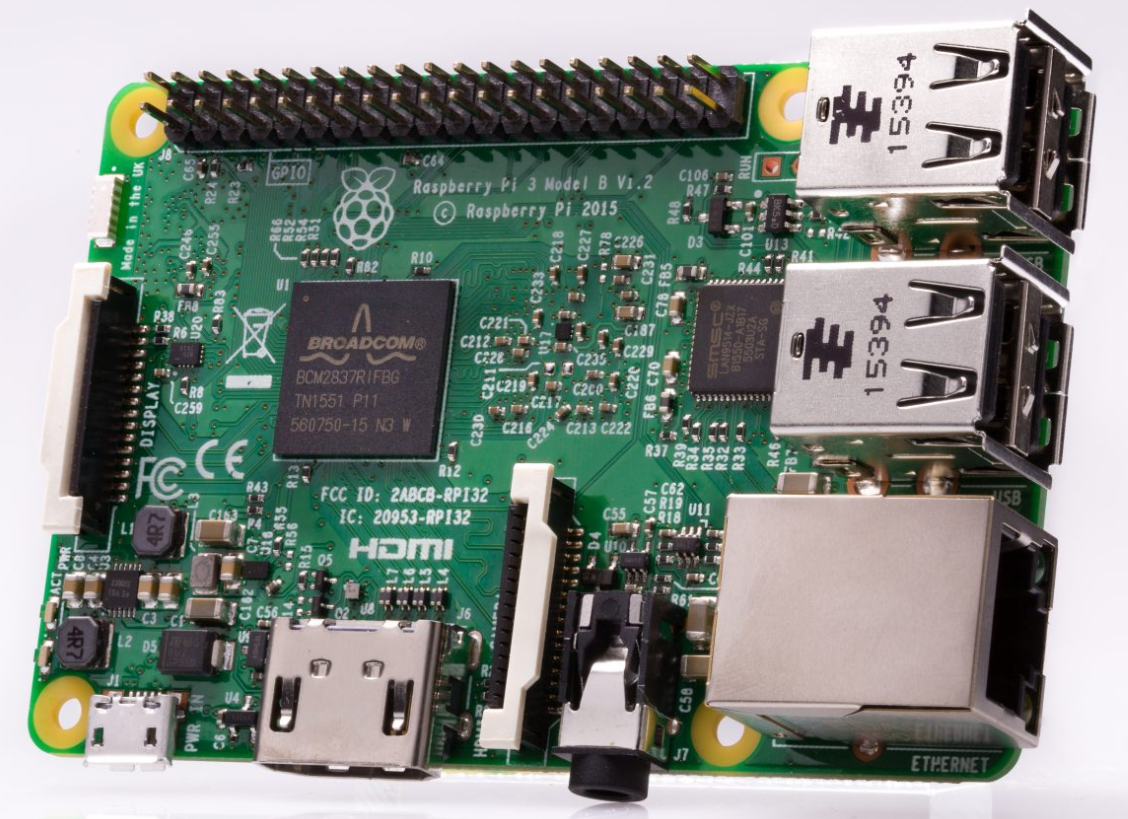 Power Budget
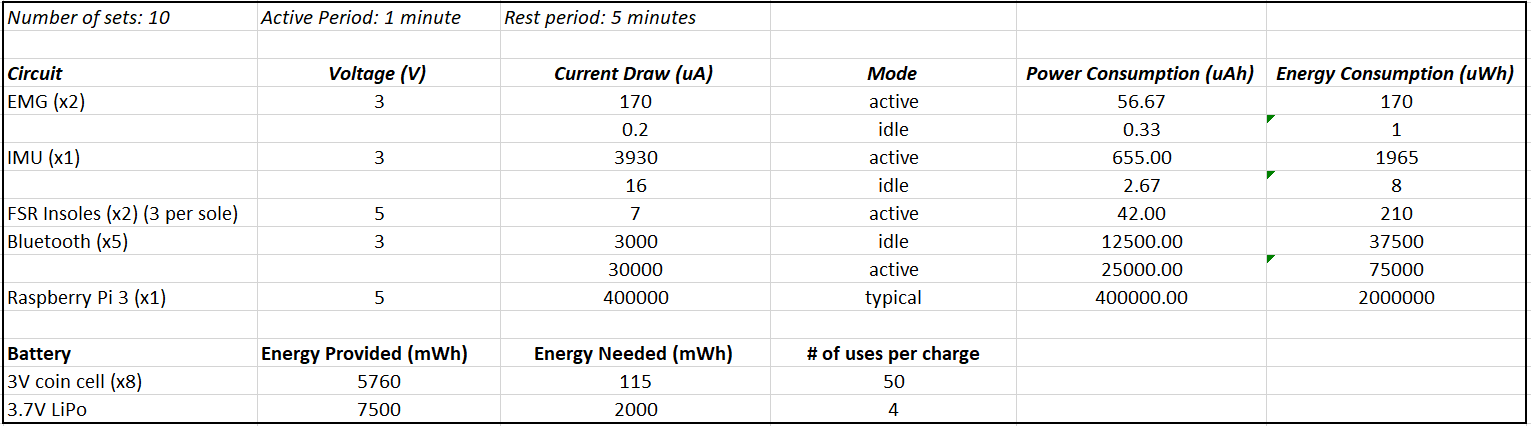 Software Design Specifications
Database Storage Options
SQLite 
AWS
Firebase 
SQLite
Light weight, no network access, relational
AWS
Cloud Service, User Authentication, Cloud Storage
Firebase
Cloud Service, User Authentication, NoSQL, Cloud Storage, Compatible
Data Store and Retrieve Protocol
MDR
Chose SQLite Implementation
Get the skeleton and the idea of the future fixed
Familiarize with graphics and intents
Looking into the future
Scale the project
Implement cloud service
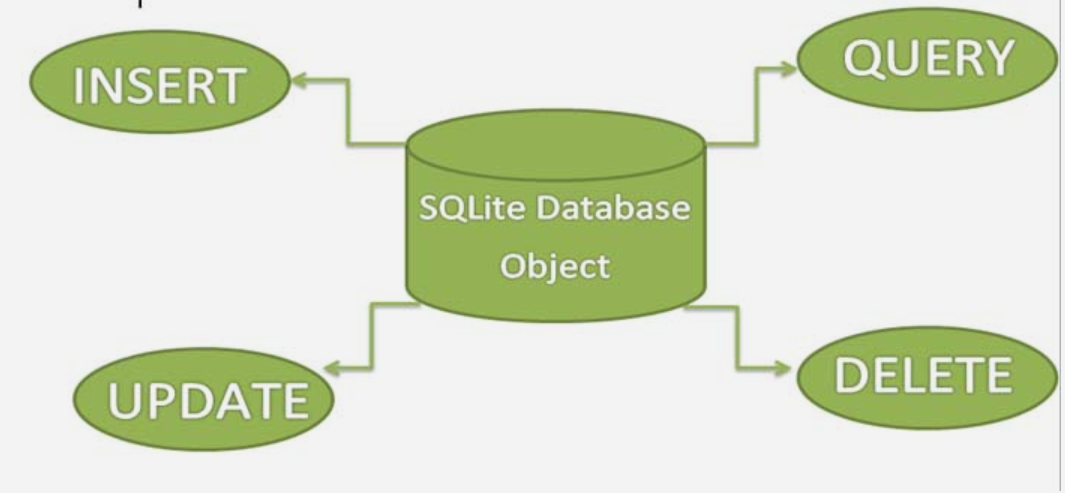 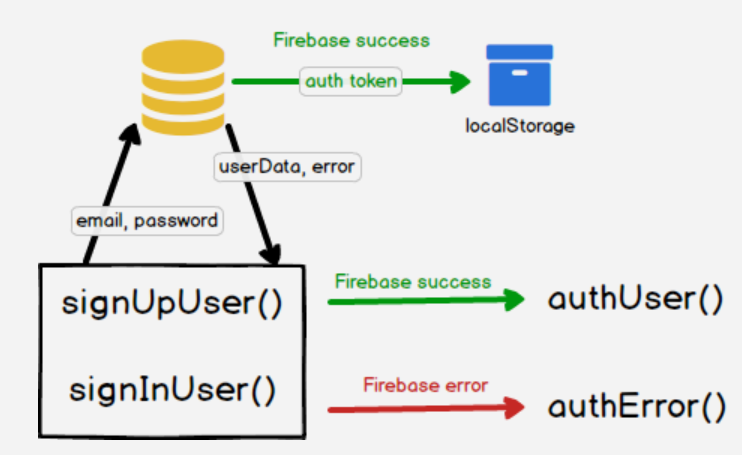 Block Diagram
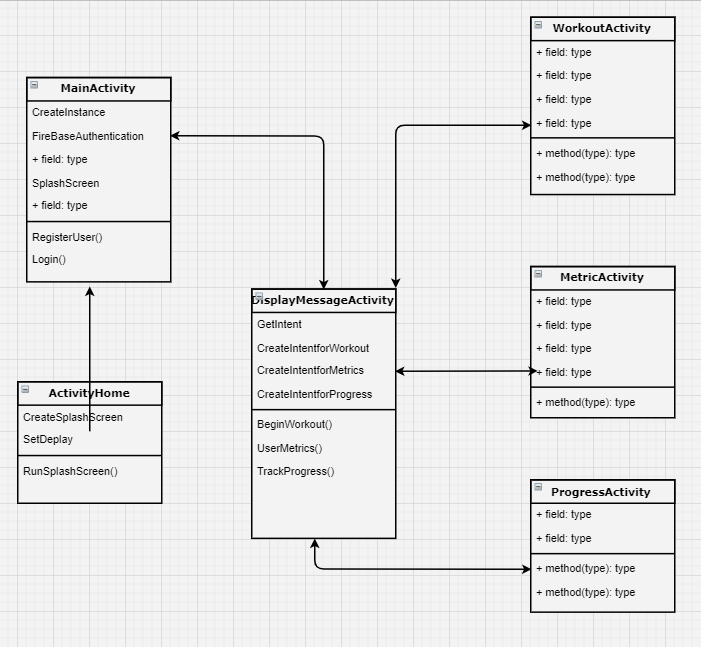 Splash Screen
Main Activity
Display Message Activity 
Branch:
Workout Activity
Metric Activity 
Progress Activity
Weight Algorithm
Relative Weight

Leveling off at the top

Noise issues

Application Data Aggregates
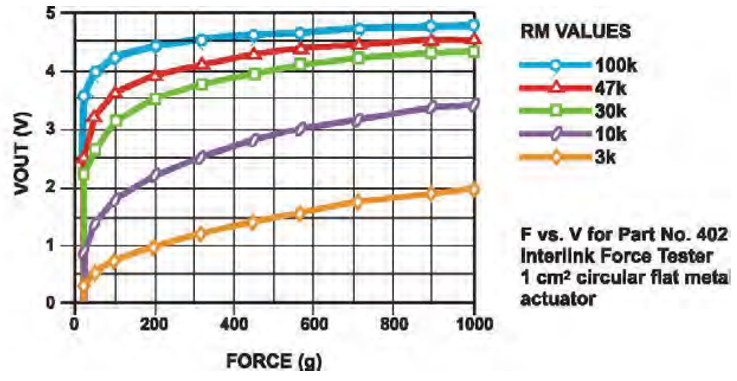 Weight Calibration
-Good Relativity

-Inside of foot takes on more of weight with added load

-Clear weight shift from standing to squatting
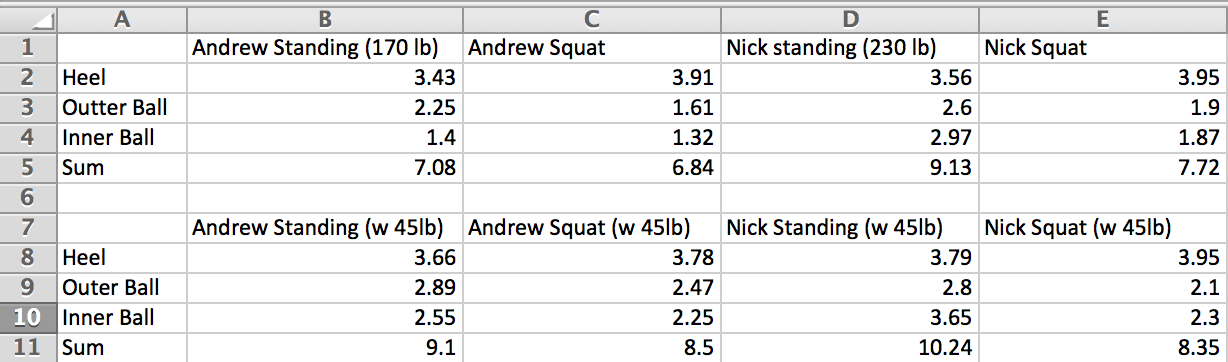 IRB
-January 25 Submission Deadline for February 8 meeting

-Begin to squat with just the bar looking in the mirror to adjust form 
		-2 sets x 10 reps


	- Add weight to bar according to your strength level 
		-25% of 1 rep maximum 2 sets x 6 reps
		-50% of 1 rep maximum 2 sets x 6 reps
		-75% of 1 rep maximum 1 set x 5 reps
Proposed CDR Deliverables
Sai Yarram
Have a fully functioning backend of the application 
Integrate with the cloud and have a database setup 
Authenticate Users, Stability, Analytics 
Work with Nick Raymond on UI and Data Processing/Algorithms
Nick Raymond
Work on UI, Bluetooth Connection, and Data Processing
Connect the hardware to the app
Develop an algorithm with Sai Yaram
Proposed CDR Deliverables
Andrew Sjogren
Complete PCB for foot mapping sensors
Communicate foot sensor data via bluetooth to Raspberry Pi
Work with Max to communicate data to Android
Testing / debugging of integrated subsystem
Max Gerhardson
IMU
Complete PCB for emg sensors
Communicate EMG data via bluetooth to Raspberry Pi
Work with Andrew to communicate data to Android
Testing / debugging of integrated subsystem
Schedule
= Max & Andrew
= Nick & Sai
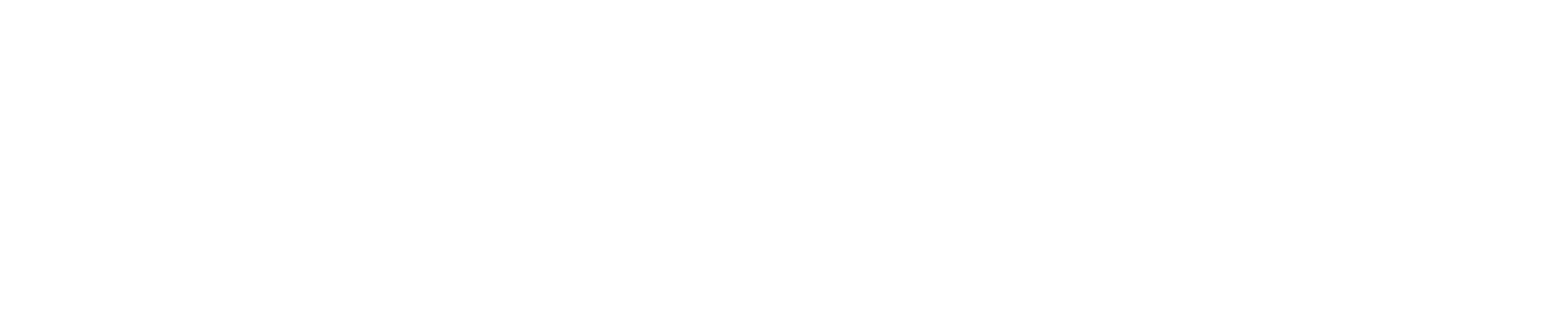 Thank you

Questions?